Statistics for Particle Physics
Lecture 3
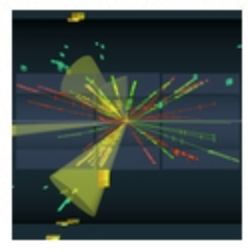 Taller de Altas Energías
Benasque, Spain
6 September 2021
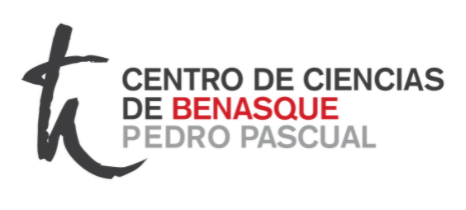 http://benasque.org/2021tae/
Glen Cowan
Physics Department
Royal Holloway, University of London
g.cowan@rhul.ac.uk
www.pp.rhul.ac.uk/~cowan
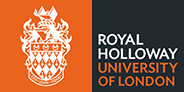 G. Cowan / RHUL Physics
TAE 2021 / Statistics for PP Lecture 3
1
Outline
Lecture 1:	Introduction, probability, parameter estimation
Lecture 2:  Hypothesis tests, limits
Lecture 3:  Systematic uncertainties, experimental sensitivity
G. Cowan / RHUL Physics
TAE 2021 / Statistics for PP Lecture 3
2
Approximate confidence intervals/regions from the likelihood function
Suppose we test parameter value(s) θ = (θ1, ..., θn)  using the ratio
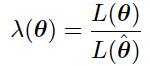 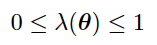 Lower λ(θ) means worse agreement between data and hypothesized θ.  Equivalently, usually define
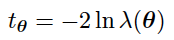 so higher tθ means worse agreement between θ and the data.
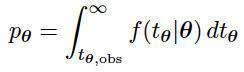 p-value of θ therefore
need pdf
G. Cowan / RHUL Physics
TAE 2021 / Statistics for PP Lecture 3
3
Confidence region from Wilks’ theorem
Wilks’ theorem says (in large-sample limit and provided 
certain conditions hold...)
chi-square dist. with # d.o.f. = 
# of components in θ = (θ1, ..., θn).
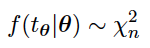 Assuming this holds, the p-value is
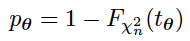 ← set equal to α
To find boundary of confidence region set pθ = α and solve for tθ:
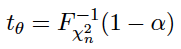 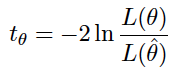 Recall also
G. Cowan / RHUL Physics
TAE 2021 / Statistics for PP Lecture 3
4
Confidence region from Wilks’ theorem (cont.)
i.e., boundary of confidence region in θ space is where
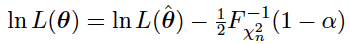 For example, for 1 – α = 68.3% and n = 1 parameter,
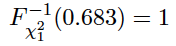 and so the 68.3% confidence level interval is determined by
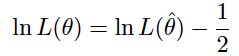 Same as recipe for finding the estimator’s standard deviation, i.e.,
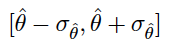 is a 68.3% CL confidence interval.
G. Cowan / RHUL Physics
TAE 2021 / Statistics for PP Lecture 3
5
Example of interval from ln L(θ)
For n=1 parameter, CL = 0.683, Qα = 1.
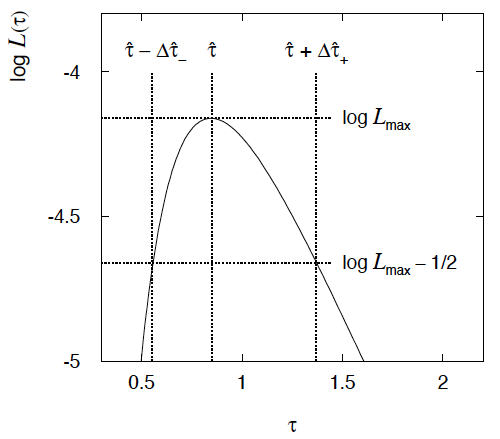 Our exponential 
example, now with
only n = 5 events.
Can report ML estimate
with approx. confidence
interval from ln Lmax – 1/2
as “asymmetric error bar”:
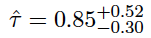 G. Cowan / RHUL Physics
TAE 2021 / Statistics for PP Lecture 3
6
Multiparameter case
For increasing number of parameters, CL = 1 – α decreases for
confidence region determined by a given
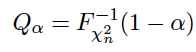 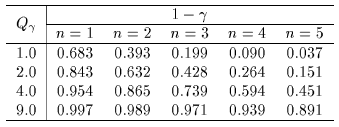 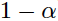 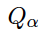 G. Cowan / RHUL Physics
TAE 2021 / Statistics for PP Lecture 3
7
Multiparameter case (cont.)
Equivalently, Qα increases with n for a given CL = 1 – α.
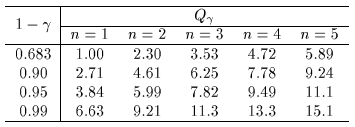 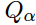 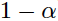 G. Cowan / RHUL Physics
TAE 2021 / Statistics for PP Lecture 3
8
Systematic uncertainties and nuisance parameters
P (x|μ)
In general, our model of the data is not perfect:
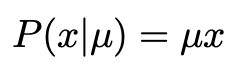 model:
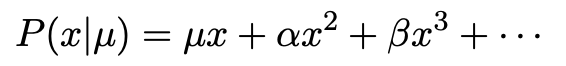 truth:
x
Can improve model by including 
additional adjustable parameters.
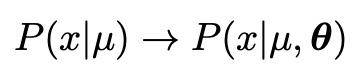 Nuisance parameter ↔ systematic uncertainty. Some point in the
parameter space of the enlarged model should be “true”.  
Presence of nuisance parameter decreases sensitivity of analysis
to the parameter of interest (e.g., increases variance of estimate).
G. Cowan / RHUL Physics
TAE 2021 / Statistics for PP Lecture 3
9
Profile Likelihood
Suppose we have a likelihood L(μ,θ) = P(x|μ,θ) with  N parameters of interest μ = (μ1,..., μN) and M nuisance parameters θ = (θ1,..., θM).  The “profiled” (or “constrained”) values of θ are:
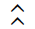 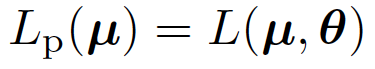 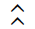 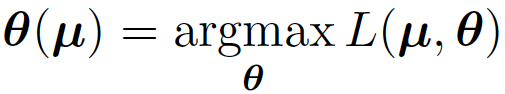 and the profile likelihood is:
The profile likelihood depends only on the parameters of interest; the nuisance parameters are replaced by their profiled values.
The profile likelihood can be used to obtain confidence intervals/regions for the parameters of interest in the same way as one would for all of the parameters from the full likelihood.
G. Cowan / RHUL Physics
TAE 2021 / Statistics for PP Lecture 3
10
Profile Likelihood Ratio – Wilks theorem
Goal is to test/reject regions of μ space (param. of interest).
Rejecting a point μ should mean pμ ≤ α for all possible values of the nuisance parameters θ.
Test μ using the “profile likelihood ratio”:
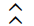 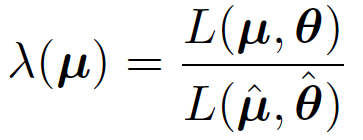 Let tμ = -2 ln λ(μ).  Wilks’ theorem says in large-sample limit:
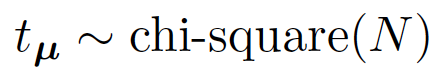 where the number of degrees of freedom is the number of 
parameters of interest (components of μ).  So p-value for μ is
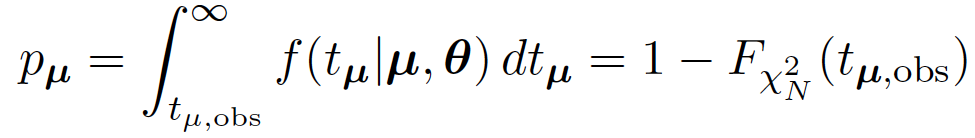 G. Cowan / RHUL Physics
TAE 2021 / Statistics for PP Lecture 3
11
Profile Likelihood Ratio – Wilks theorem (2)
If we have a large enough data sample to justify use of the
asymptotic chi-square pdf, then if μ is rejected, it is rejected for any values of the nuisance parameters.
The recipe to get confidence regions/intervals for the parameters of interest at CL = 1 – α is thus the same as before, simply use the profile likelihood:
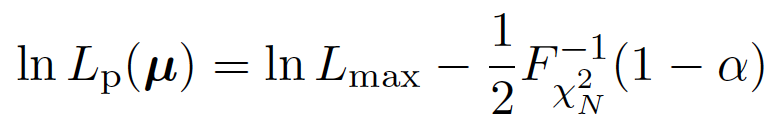 where the number of degrees of freedom N for the chi-square quantile is equal to the number of parameters of interest.
If the large-sample limit is not justified, then use e.g. Monte Carlo to get distribution of tμ.
G. Cowan / RHUL Physics
TAE 2021 / Statistics for PP Lecture 3
12
Prototype search analysis
Search for signal in a region of phase space; result is histogram
of some variable x giving numbers:


Assume the ni are Poisson distributed with expectation values
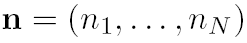 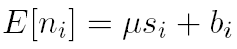 strength parameter
where
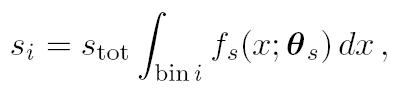 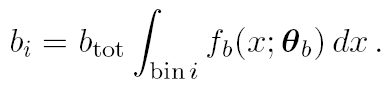 background
signal
G. Cowan / RHUL Physics
TAE 2021 / Statistics for PP Lecture 3
13
Prototype analysis (II)
Often also have a subsidiary measurement that constrains some
of the background and/or shape parameters:


Assume the mi are Poisson distributed with expectation values
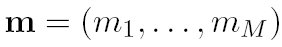 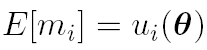 nuisance parameters (θs, θb,btot)
Likelihood function is
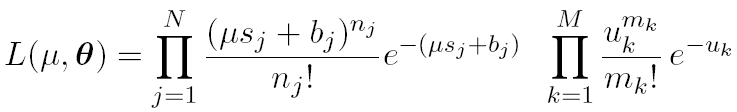 G. Cowan / RHUL Physics
TAE 2021 / Statistics for PP Lecture 3
14
The profile likelihood ratio
Base significance test on the profile likelihood ratio:
maximizes L for
specified μ
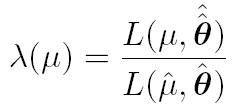 maximize L
Define critical region of test of μ by the region of data space
that gives the lowest values of λ(μ). 
Important advantage of profile LR is that its distribution becomes independent of nuisance parameters in large sample limit.
G. Cowan / RHUL Physics
TAE 2021 / Statistics for PP Lecture 3
15
Test statistic for discovery
Suppose relevant alternative to background-only (μ = 0) is μ ≥ 0.
So take critical region for test of μ = 0 corresponding to high q0 
and     > 0 (data characteristic for μ ≥ 0).
That is, to test background-only hypothesis define statistic
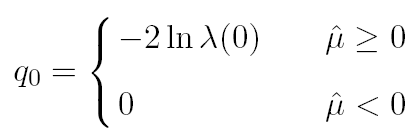 i.e. here only large (positive) observed signal strength is evidence  against the background-only hypothesis.
Note that even though here physically μ ≥ 0, we allow 
to be negative.  In large sample limit its distribution becomes
Gaussian, and this will allow us to write down simple 
expressions for distributions of our test statistics.
G. Cowan / RHUL Physics
TAE 2021 / Statistics for PP Lecture 3
16
Cowan, Cranmer, Gross, Vitells, arXiv:1007.1727, EPJC 71 (2011) 1554
Distribution of q0 in large-sample limit
Assuming approximations valid in the large sample (asymptotic)
limit, we can write down the full distribution of q0 as
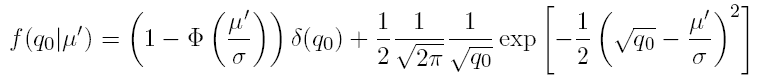 The special case μ′ = 0 is a “half chi-square” distribution:
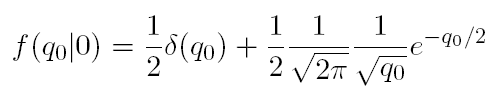 In large sample limit, f (q0|0) independent of nuisance parameters;
f (q0|μ′)  depends on nuisance parameters through σ.
G. Cowan / RHUL Physics
TAE 2021 / Statistics for PP Lecture 3
17
p-value for discovery
Large q0 means increasing incompatibility between the data
and hypothesis, therefore p-value for an observed q0,obs is
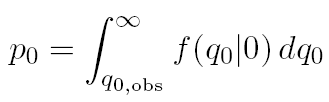 use e.g. asymptotic formula
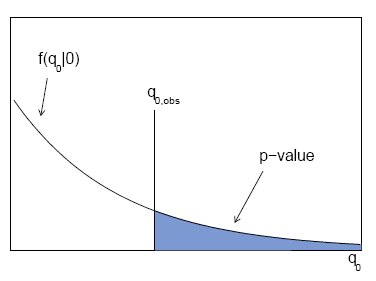 From p-value get 
equivalent significance,
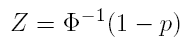 G. Cowan / RHUL Physics
TAE 2021 / Statistics for PP Lecture 3
18
Cowan, Cranmer, Gross, Vitells, arXiv:1007.1727, EPJC 71 (2011) 1554
Cumulative distribution of q0, significance
From the pdf, the cumulative distribution of q0 is found to be
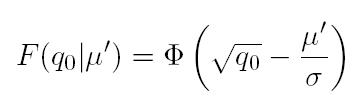 The special case μ′ = 0 is
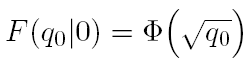 The p-value of the μ = 0 hypothesis is
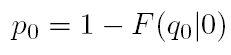 Therefore the discovery significance Z is simply
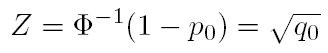 G. Cowan / RHUL Physics
TAE 2021 / Statistics for PP Lecture 3
19
Cowan, Cranmer, Gross, Vitells, arXiv:1007.1727, EPJC 71 (2011) 1554
Monte Carlo test of asymptotic formula
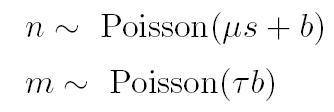 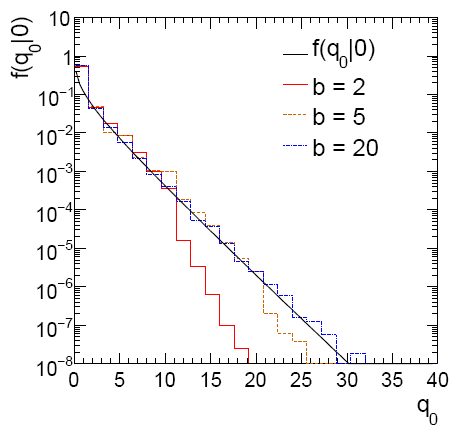 μ = param. of interest
b = nuisance parameter
Here take s known, τ = 1.
Asymptotic formula is 
good approximation to 5σ
level (q0 = 25) already for
b ~ 20.
G. Cowan / RHUL Physics
TAE 2021 / Statistics for PP Lecture 3
20
How to read the p0 plot
The “local” p0 means the p-value of the background-only
hypothesis obtained from the test of μ = 0 at each individual mH, without any correct for the Look-Elsewhere Effect.
The “Expected” (dashed) curve gives the median p0 under assumption of the SM Higgs (μ = 1) at each mH.
ATLAS, Phys. Lett. B 716 (2012) 1-29
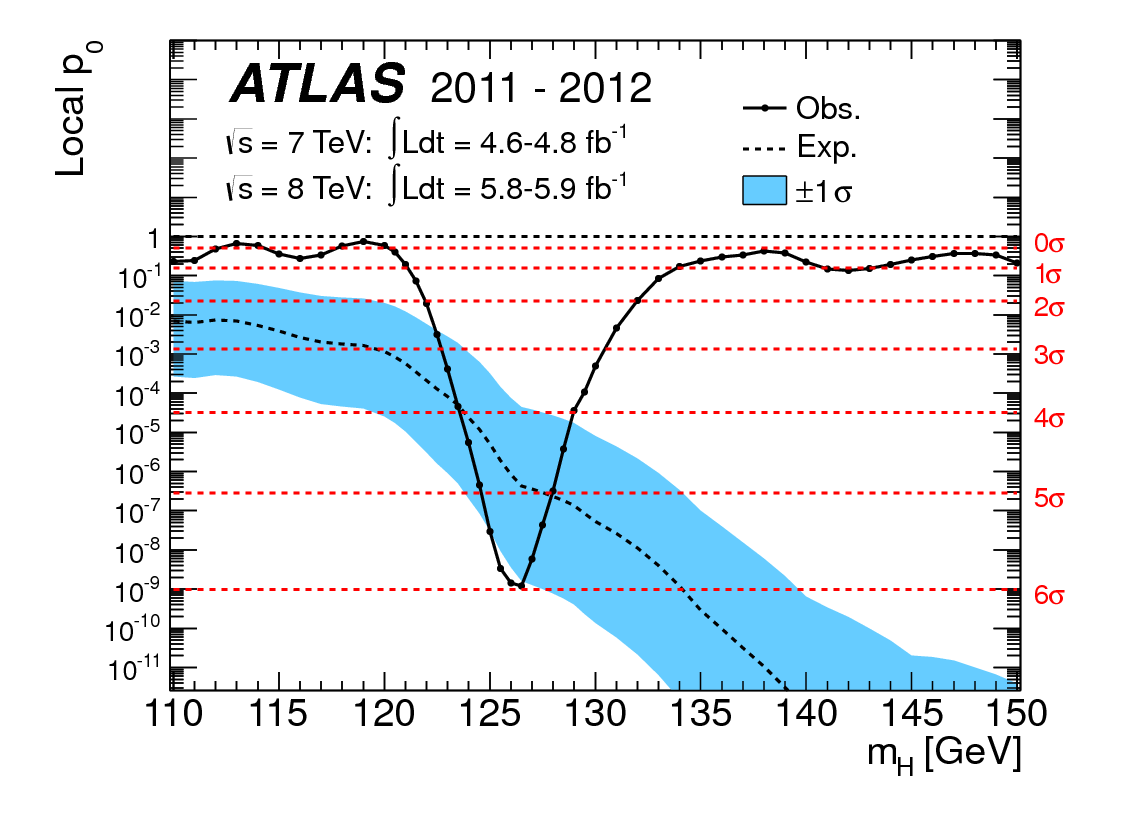 The blue band gives the
width of the distribution
(±1σ) of significances
under assumption of the
SM Higgs.
G. Cowan / RHUL Physics
TAE 2021 / Statistics for PP Lecture 3
21
Cowan, Cranmer, Gross, Vitells, arXiv:1007.1727, EPJC 71 (2011) 1554
Test statistic for upper limits
For purposes of setting an upper limit on μ use
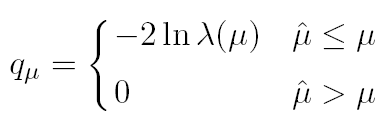 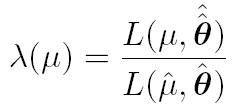 where
I.e. when setting an upper limit, an upwards fluctuation of the data 
is not taken to mean incompatibility with the hypothesized μ :  
From observed qμ find p-value:
Large sample approximation:   

To find upper limit at CL = 1-α, set pμ = α and solve for μ.
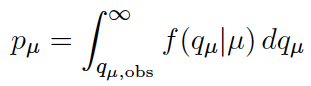 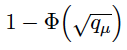 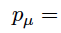 G. Cowan / RHUL Physics
TAE 2021 / Statistics for PP Lecture 3
22
Cowan, Cranmer, Gross, Vitells, arXiv:1007.1727, EPJC 71 (2011) 1554
Monte Carlo test of asymptotic formulae
Consider again n ~ Poisson(μs + b), m ~ Poisson(τb)
Use qμ to find p-value of hypothesized μ values.
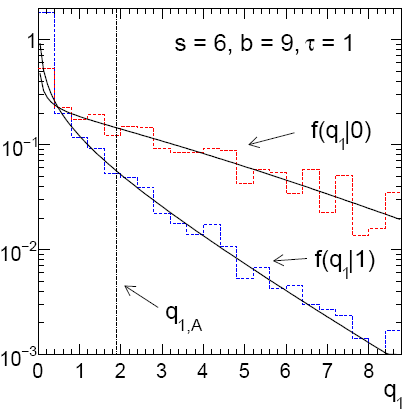 E.g.  f (q1|1) for p-value of μ =1.
Typically interested in 95% CL, i.e., p-value threshold = 0.05, i.e.,
q1 = 2.69 or  Z1 = √q1 =  1.64.
Median[q1 |0] gives “exclusion sensitivity”.
Here asymptotic formulae good
for s = 6, b = 9.
G. Cowan / RHUL Physics
TAE 2021 / Statistics for PP Lecture 3
23
How to read the green and yellow limit plots
For every value of mH, find the upper limit on μ.
Also for each mH, determine the distribution of upper limits μup one would obtain under the hypothesis of μ = 0.  
The dashed curve is the median μup, and the green (yellow) bands give the ± 1σ (2σ) regions of this distribution.
ATLAS, Phys. Lett. B 716 (2012) 1-29
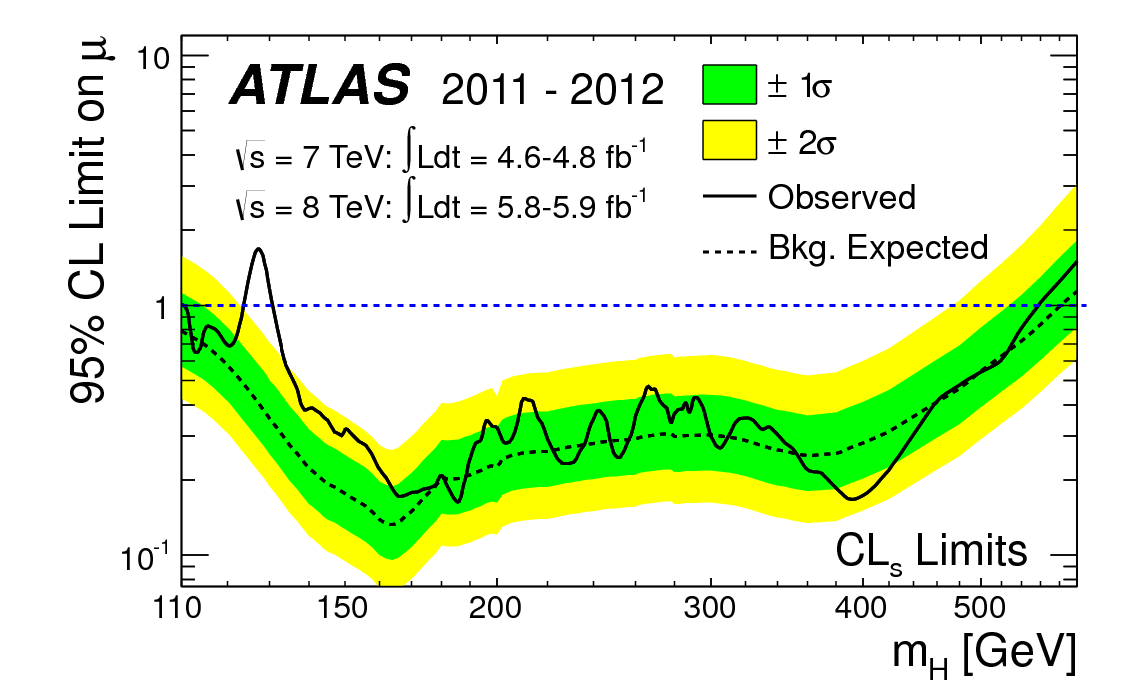 G. Cowan / RHUL Physics
TAE 2021 / Statistics for PP Lecture 3
24
Sensitivity for Poisson counting experiment
Count a number of events n ~ Poisson(s+b), where
	s = expected number of events from signal,
	b = expected number of background events.
To test for discovery of signal compute p-value of s = 0 hypothesis,
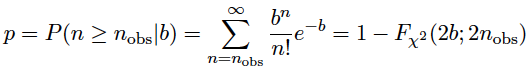 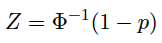 Usually convert to equivalent significance:
where Φ is the standard Gaussian cumulative distribution, e.g.,
Z > 5 (a 5 sigma effect) means p < 2.9 ×10-7.
To characterize sensitivity to discovery, give expected (mean
or median) Z under assumption of a given s.
G. Cowan / RHUL Physics
TAE 2021 / Statistics for PP Lecture 3
25
s/√b for expected discovery significance
For large s + b, n → x ~ Gaussian(μ,σ) , μ = s + b, σ = √(s + b).
For observed value xobs, p-value of s = 0 is Prob(x > xobs | s = 0),:
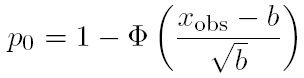 Significance for rejecting s = 0 is therefore
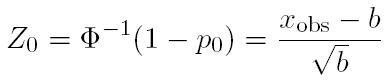 Expected (median) significance assuming signal rate s is
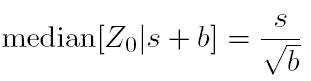 G. Cowan / RHUL Physics
TAE 2021 / Statistics for PP Lecture 3
26
Better approximation for significance
Poisson likelihood for parameter s is
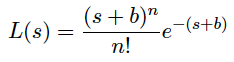 For now 
no nuisance 
params.
To test for discovery use profile likelihood ratio:
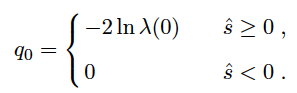 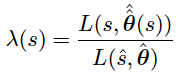 So the likelihood ratio statistic for testing s = 0 is
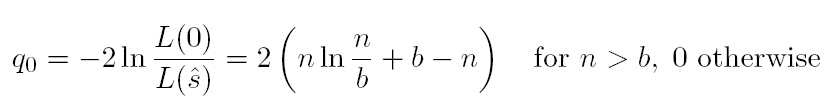 G. Cowan / RHUL Physics
TAE 2021 / Statistics for PP Lecture 3
27
Approximate Poisson significance (continued)
For sufficiently large s + b, (use Wilks’ theorem),
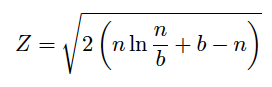 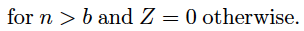 To find median[Z|s], let n → s + b (i.e., the Asimov data set):
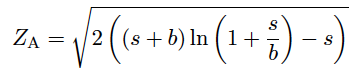 This reduces to s/√b for s << b.
G. Cowan / RHUL Physics
TAE 2021 / Statistics for PP Lecture 3
28
n ~ Poisson(s+b),  median significance,assuming s, of the hypothesis s = 0
CCGV, EPJC 71 (2011) 1554, arXiv:1007.1727
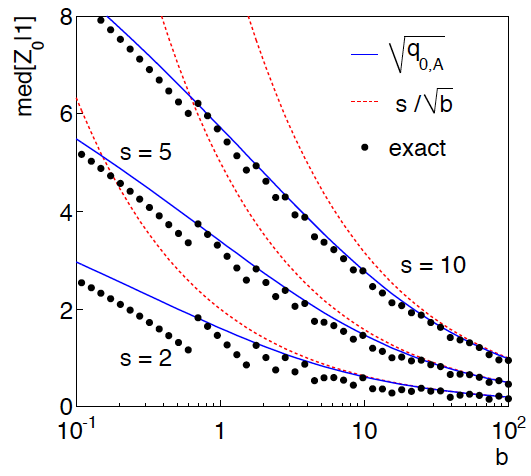 “Exact” values from MC,
jumps due to discrete data.

Asimov √q0,A good approx.
for broad range of s, b.

s/√b only good for s ≪ b.
G. Cowan / RHUL Physics
TAE 2021 / Statistics for PP Lecture 3
29
Finally
Three lectures only enough for a brief introduction to:
	Parameter estimation, maximum likelihood
	Hypothesis tests, p-values
	Limits (confidence intervals/regions)
	Systematics (nuisance parameters)
	Asymptotic methods (Wilks’ theorem)	
No time for many important topics, e.g.,
	Machine Learning, Bayesian methods, unfolding, MCMC,...
	
Final thought:  once the basic formalism is fixed, most of the 
work focuses on writing down the likelihood, e.g., P(x|θ), and 
including in it enough parameters to adequately describe the data 
(true for both Bayesian and frequentist approaches).
G. Cowan / RHUL Physics
TAE 2021 / Statistics for PP Lecture 3
30
Extra slides
G. Cowan / RHUL Physics
TAE 2021 / Statistics for PP Lecture 3
31
Extending s/√b to case where b uncertain
The intuitive explanation of s/√b is that it compares the signal,
 s, to the standard deviation of n assuming no signal, √b.
Now suppose the value of b is uncertain, characterized by a 
standard deviation σb.
A reasonable guess is to replace √b by the quadratic sum of
√b and σb, i.e.,
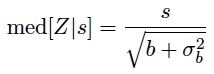 This has been used to optimize some analyses e.g. where 
σb cannot be neglected.
G. Cowan / RHUL Physics
TAE 2021 / Statistics for PP Lecture 3
32
Profile likelihood with b uncertain
This is the well studied “on/off” problem:  Cranmer 2005;
Cousins, Linnemann, and Tucker 2008; Li and Ma 1983,...
Measure two Poisson distributed values:
	n ~ Poisson(s+b)         (primary or “search” measurement)
	m ~ Poisson(τb)	(control measurement, τ known)
The likelihood function is
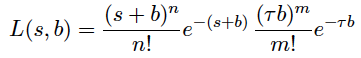 Use this to construct profile likelihood ratio (b is nuisance
parameter):
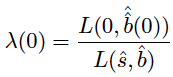 G. Cowan / RHUL Physics
TAE 2021 / Statistics for PP Lecture 3
33
Ingredients for profile likelihood ratio
To construct profile likelihood ratio from this need estimators:
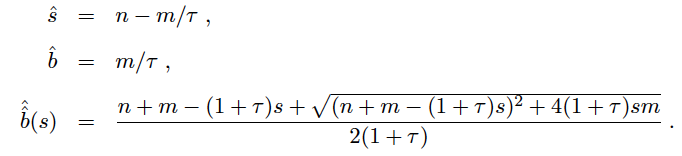 and in particular to test for discovery (s = 0),
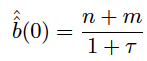 G. Cowan / RHUL Physics
TAE 2021 / Statistics for PP Lecture 3
34
Asymptotic significance
Use profile likelihood ratio for q0, and then from this get discovery
significance using asymptotic approximation (Wilks’ theorem):
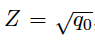 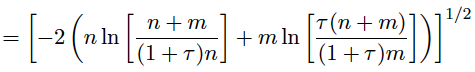 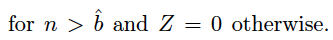 Essentially same as in:
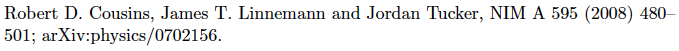 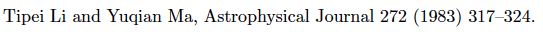 G. Cowan / RHUL Physics
TAE 2021 / Statistics for PP Lecture 3
35
Asimov approximation for median significance
To get median discovery significance, replace n, m by their
expectation values assuming background-plus-signal model:
	n → s + b
	m → τb
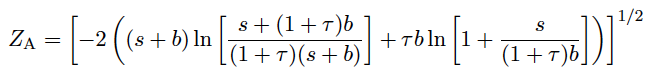 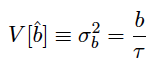 ˆ
Or use the variance of b = m/τ,
,   to eliminate τ:
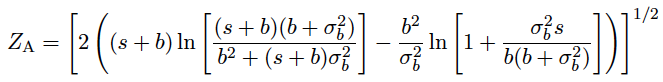 G. Cowan / RHUL Physics
TAE 2021 / Statistics for PP Lecture 3
36
Limiting cases
Expanding the Asimov formula in powers of s/b and
σb2/b (= 1/τ) gives
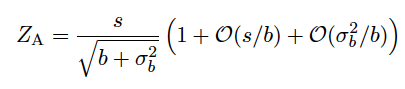 So the “intuitive” formula can be justified as a limiting case
of the significance from the profile likelihood ratio test evaluated 
with the Asimov data set.
G. Cowan / RHUL Physics
TAE 2021 / Statistics for PP Lecture 3
37
Testing the formulae:  s = 5
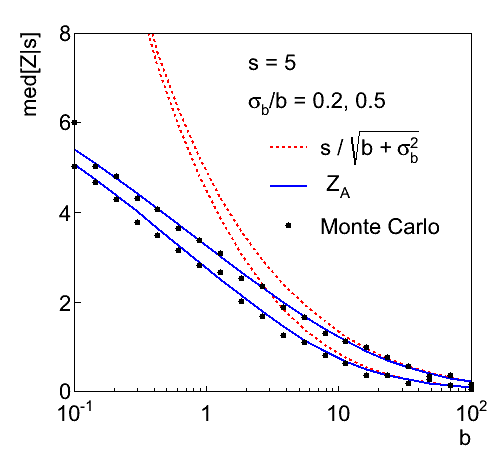 G. Cowan / RHUL Physics
TAE 2021 / Statistics for PP Lecture 3
38
Using sensitivity to optimize a cut
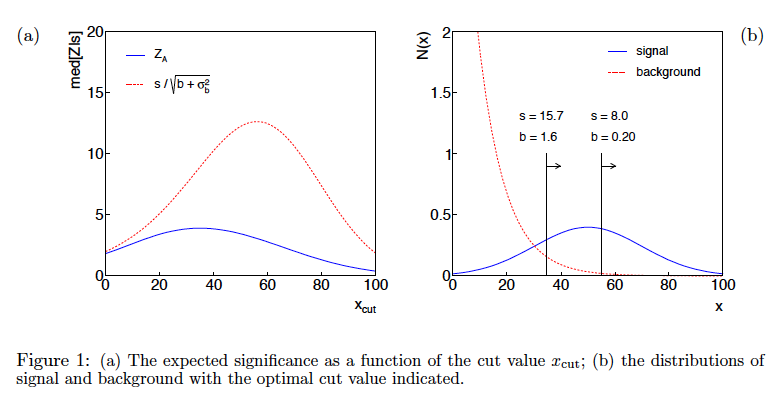 G. Cowan / RHUL Physics
TAE 2021 / Statistics for PP Lecture 3
39
Summary on discovery sensitivity
Simple formula for expected discovery significance based on
profile likelihood ratio test and Asimov approximation:
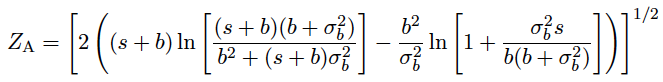 For large b, all formulae OK.
For small b, s/√b and s/√(b+σb2) overestimate the significance.
	Could be important in optimization of searches with
	low background.
Formula maybe also OK if model is not simple on/off experiment, 
e.g., several background control measurements (check this).
G. Cowan / RHUL Physics
TAE 2021 / Statistics for PP Lecture 3
40
p-values in cases with nuisance parameters
Suppose we have a statistic qθ that we use to test a hypothesized
value of a parameter θ, such that the p-value of θ is
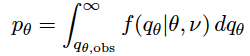 But what values of ν to use for f (qθ |θ, ν)?
Fundamentally we want to reject θ only if pθ < α for all ν.
	→ “exact” confidence interval

But in general for finite data samples this is not true; one may be unable to reject some θ values if all values of ν must be considered (resulting interval for θ “overcovers”).
G. Cowan / RHUL Physics
TAE 2021 / Statistics for PP Lecture 3
41
Profile construction (“hybrid resampling”)
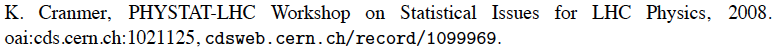 Approximate procedure is to reject θ if pθ ≤ α where
the p-value is computed assuming the value of the nuisance
parameter that best fits the data for the specified θ :
“double hat” notation means profiled
value, i.e., parameter that maximizes
likelihood for the given θ.
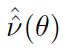 The resulting confidence interval will have the correct coverage
for the points
.
Elsewhere it may under- or overcover, but this is usually as good
as we can do (check with MC if crucial or small sample problem).
G. Cowan / RHUL Physics
TAE 2021 / Statistics for PP Lecture 3
42